Подготовка  к научно- практической  конференции
Приветствие 
(встречают по одежке...и не только)
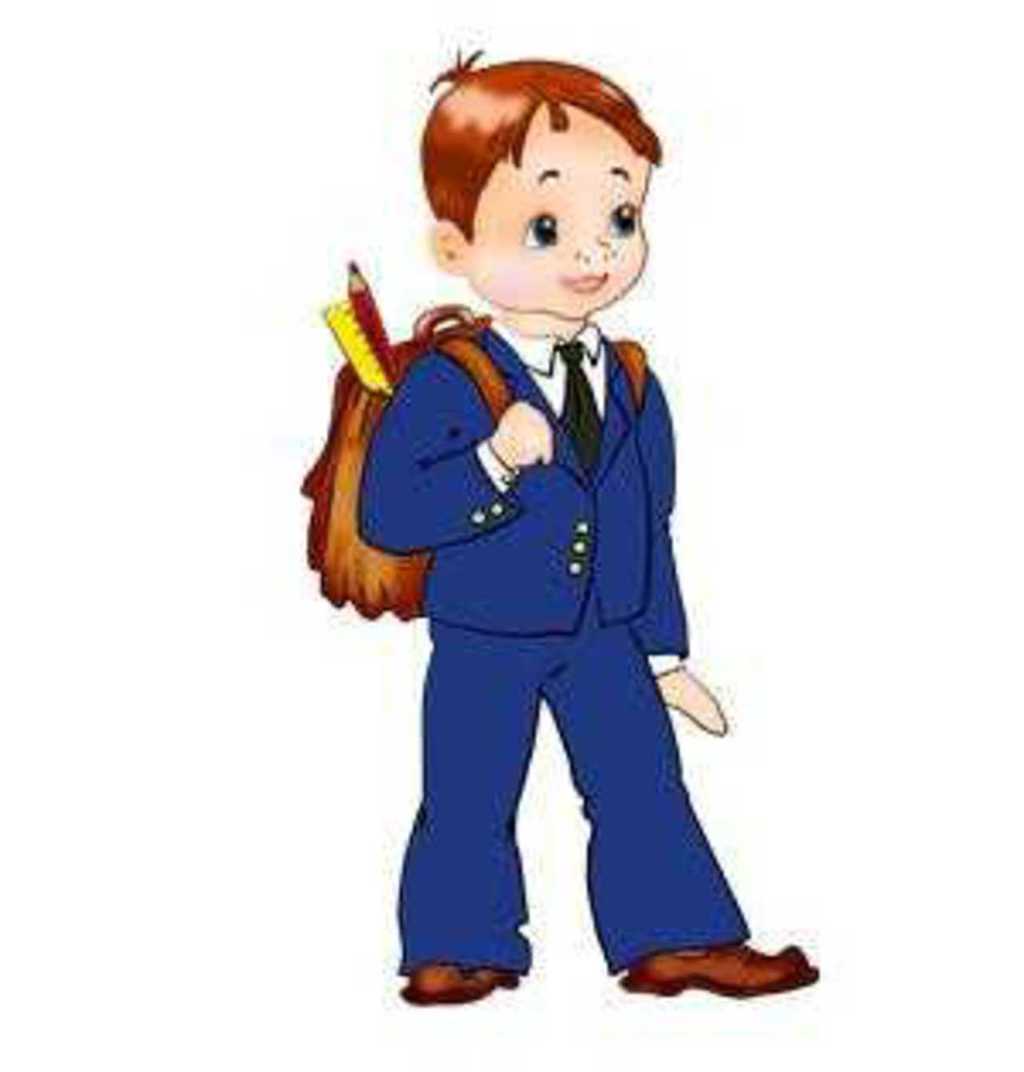 Добрый день, уважаемые участники и гости конференции...

 Здравствуйте, уважаемые члены жюри и участники конференции...

 Уважаемый председатель, члены жюри и участники конференции...


...разрешите представить вашему вниманию……. на тему:
Работа выполнена на базе...
в условиях...
при поддержке
Руководитель: (Ф.И.О.)
Научный руководитель: (Ф.И.О.)
Регламент
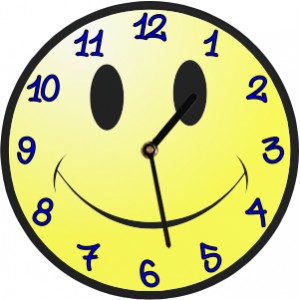 Цените не только свое время, но и время жюри!

Если заявлено время доклада 7-10 минут, лучше подготовить доклад на 7 минут!!! (сэкономленное время, позволит вам лучше ответить на вопросы)

Чтобы уложиться по времени, прочитайте доклад 3-4 раза

Во время чтения на забывайте о том, что ваши слова должны быть четкими и понятными
Текст должен быть читабельным!
Избегайте ярких цветов!
Выберите два контрастирующих цвета, не раздражающие глаз!!!
Перед выступлением лучше ознакомиться с аудиторией (с ее освещенностью и местом где будет находиться докладчик). Если такой возможности нет, то лучше использовать проверенные темы оформления.
Белый текст на черном фоне
Черный текст на белом фоне
Можно добавить разнообразия, например:
Избегайте наличия слайдов с текстом! Оставьте слова себе.
На слайдах лучше размещать рисунки, таблицы, диаграммы, фотографии! Пояснения к которым рассказывать самостоятельно, НО:
НЕ ЗАБУДЬ: 
Рисунки должны быть подписаны снизу с указанием номера
Таблицы должны быть подписаны сверху, с указанием номера
Таблица 1
Этапы работы над проектом
Рис.1.
ЭТАПЫ выступления

Приветствие
Актуальность, новизна (введение)
Цель и задачи
Объем и методы исследования
Результаты работы
Заключение. Выводы.
Спасибо за внимание!
Ответы на вопросы
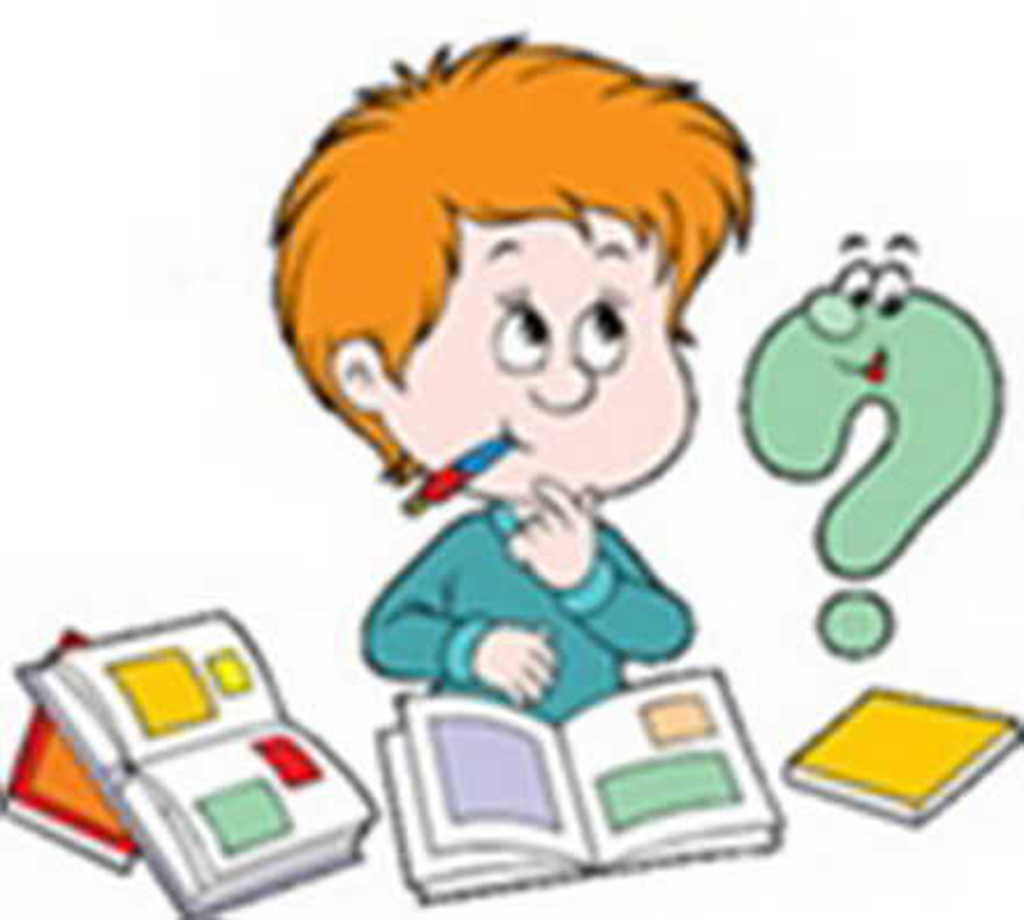 Оформление рукописи . Структура.
Ведение (актуальность, новизна, цель, задачи, объект+предмет, гипотеза)
Глава I. Обзор литературных источников
1.1
1.2 
Глава II. Объём и методы исследования (сроки, кто, где, фото с этапов исследования)
Глава III. Основная часть/ Результаты исследования.
3.1
3.2
3.3 по количеству методик
Заключение (практич. и теоретич. значимость, планы, рекомендации)
Выводы = задачи (2-3)
Список литературы
Приложения
Презентация. (max- 10)
1                                            2





3                                            4
Актуальность 2-3 предл.
цель
Учреждение/я
тема
выполн
Фото с исслед.
Рук/н.рук
Объём + методы перечислить
задачи
методика
Предмет + объект
гипотеза
Презентация.
5 – n                                       9




                    10
ТОЛЬКО таблицы, рисунки (графики, фото, диаграммы) нумерация, подписи на рисунках снизу, таблицы сверху
результаты
По количеству задач/ можно для жюри дополнительно в печатном виде
выводы
СПАСИБО ЗА ВНИМАНИЕ
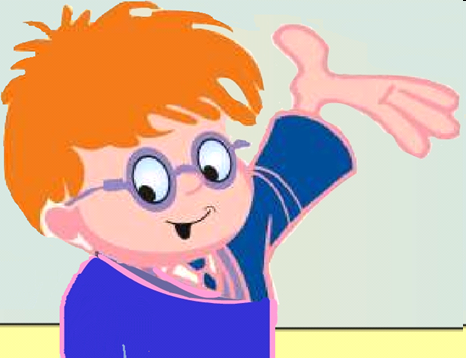 Успешной 
защиты!!!!!